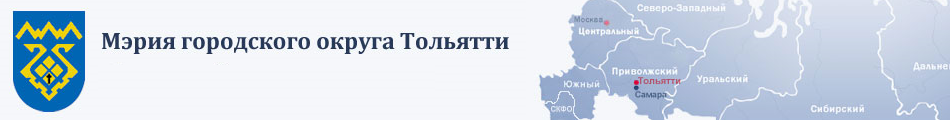 Общественные обсуждения проекта бюджета городского округа Тольятти на 2017 год и на плановый период 2018 и 2019 годов по департаменту по управлению муниципальным имуществом мэрии городского округа Тольятти
Докладчик: Сорокина Инна Олеговна
Руководитель департамента по управлению муниципальным имуществом
ТОЛЬЯТТИ 2016
Департамент по управлению муниципальным имуществом
Предельный объем 
бюджетных ассигнований на 2017 год
 
  106 931 тыс. руб.
Программное 
направление расходов 
 
    66 923 тыс. руб.
Непрограммное направление расходов

   40 008 тыс. руб.
2
ТОЛЬЯТТИ 2016
Департамент по управлению муниципальным имуществом
Программное направление расходов 

  66 923 тыс. руб.
34 572 тыс. руб. 
на мероприятия в  рамках муниципальной программы «Развитие транспортной системы и дорожного хозяйства городского округа Тольятти на 2014-2020 гг.»
32 351 тыс. руб. 
на мероприятия в  рамках муниципальной программы городского округа Тольятти «Молодой семье – доступное жилье» на 2014-2020 годы
3
ТОЛЬЯТТИ 2016
Департамент по управлению муниципальным имуществом
Муниципальная программа городского округа Тольятти «Молодой семье  - доступное жилье» на 2014-2022 годы»
утверждена постановлением мэрии городского округа Тольятти 
от 11.10.2013 № 3155-п/1
За счет софинансирования из бюджета городского округа в сумме 32 351 тыс.руб. планируется обеспечить жильем 229 молодых семей по списку 2017 года.
4
ТОЛЬЯТТИ 2016
Департамент по управлению муниципальным имуществом
Муниципальная программа «Развитие транспортной системы и дорожного хозяйства  городского  округа  Тольятти  на  2014-2020  гг.» утверждена постановлением мэрии городского округа Тольятти 
от 29.01.2014 № 233-п/1
Бюджетные инвестиции на увеличение уставного фонда муниципального предприятия «Тольяттинское пассажирское автотранспортное предприятие №3» в сумме 34572 тыс.руб. планируется предоставить на исполнение обязательств по договору лизинга, заключенного между МП «ТПАТП №3» и ЗАО «Сбербанк Лизинг»  в 2012 году по приобретению 102 единиц автобусов.
5
ТОЛЬЯТТИ 2016
Департамент по управлению муниципальным имуществом
Непрограммное направление расходов 
    40 008 тыс. руб.
1. оплата    услуг    за      прием    и    перевод    денежных    средств    физических    лиц (платежей)  за пользование жилыми помещениями муниципального жилищного фонда по договорам социального найма и договорам найма жилого помещения муниципального  жилищного  фонда  городского  округа Тольятти (платы за наем) – 396 тыс. руб. 
2. перечисление   налога   на  добавленную  стоимость   по   итогам  реализации физическим лицам муниципального имущества в рамках Программы приватизации муниципального имущества городского округа Тольятти  – 14 370 тыс. руб.
3. оплата   услуг   по  проведению  технической  инвентаризации  и  подготовки 
документов на объекты муниципального имущества для проведения мероприятий по оформлению  права  муниципальной  собственности на них – 5 157 тыс. руб.
4. оплата      услуг      по     определению      рыночной     стоимости    объектов 
муниципальной собственности и начального (минимального) размера арендной платы за пользование объектами муниципальной собственности  –   1 000 тыс. руб.
5. оплата нотариальных услуг – 7 тыс. руб. 
6. оплата заверенных копий документов в Управлении Росреестра по Самарской области – 30 тыс. руб.
7. оплата взносов на капитальный ремонт общего имущества многоквартирных домов в доле 
муниципальной собственности – 18 441 тыс. руб.
8. оплата за содержание и коммунальные услуги временно свободных жилых помещений 
муниципального жилищного фонда социального использования - 607 тыс. руб.
6
ТОЛЬЯТТИ 2016
Департамент по управлению муниципальным имуществом
Предельный объем 
бюджетных ассигнований
2018 год 
 
    77 474 тыс. руб.
2019 год

   113 887 тыс. руб.
7
ТОЛЬЯТТИ 2016
СПАСИБО ЗА ВНИМАНИЕ
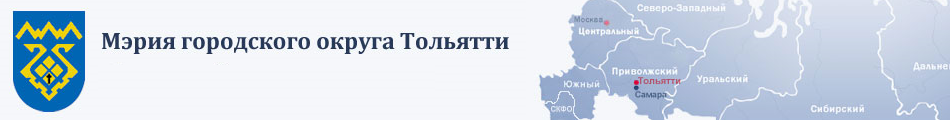 8